LC 27:Solubilité
Niveau : CPGE
Prérequis : tableau d’avancement, constante d’équilibre et quotient de réaction, déplacement d’un équilibre, Réaction d’acide/base et d’oxydo-réduction, titrage.
https://phet.colorado.edu/fr/simulation/legacy/soluble-salts
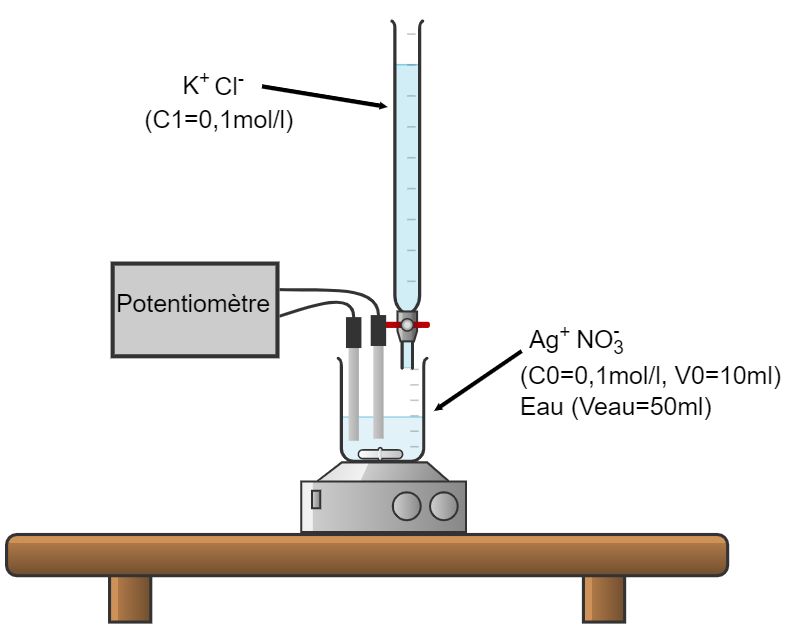 Mesure du Ks :
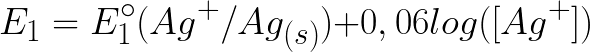 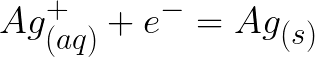 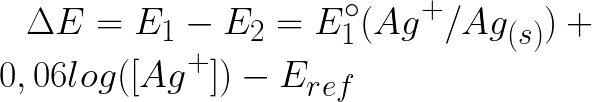 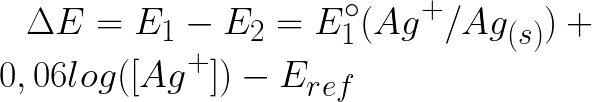 Mesure du Ks :
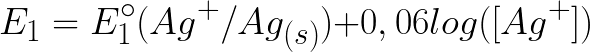 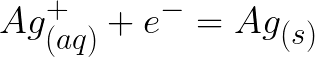 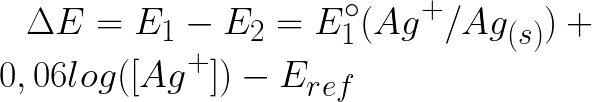 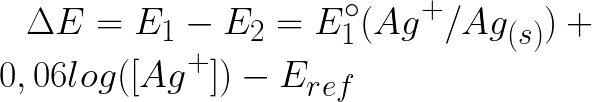 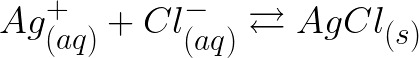 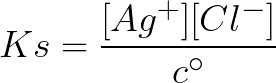 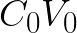 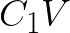 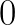 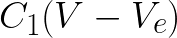 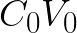 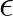 Mesure du Ks :
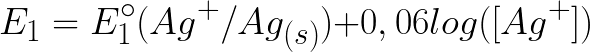 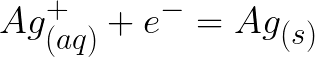 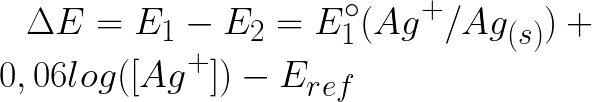 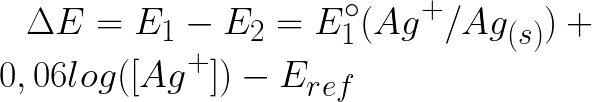 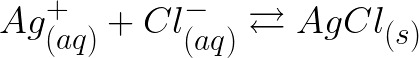 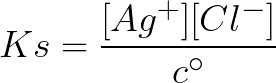 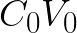 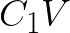 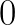 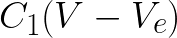 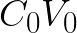 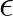 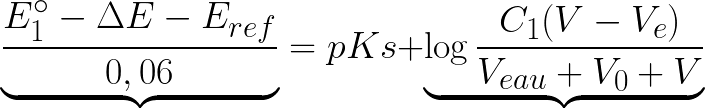 A
B
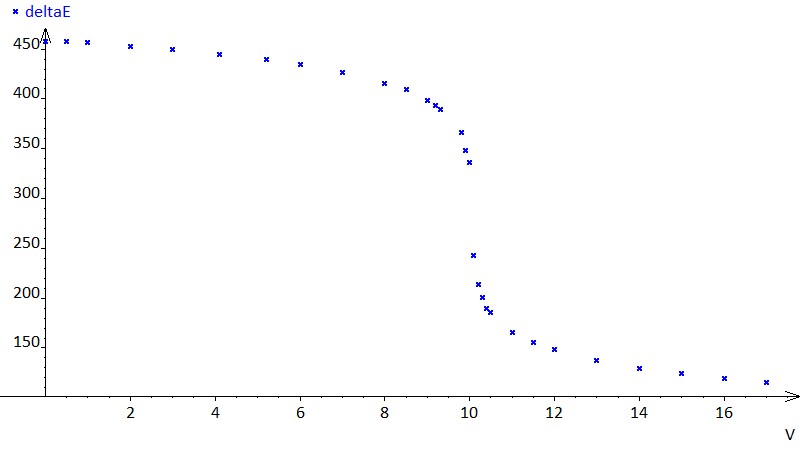 mV
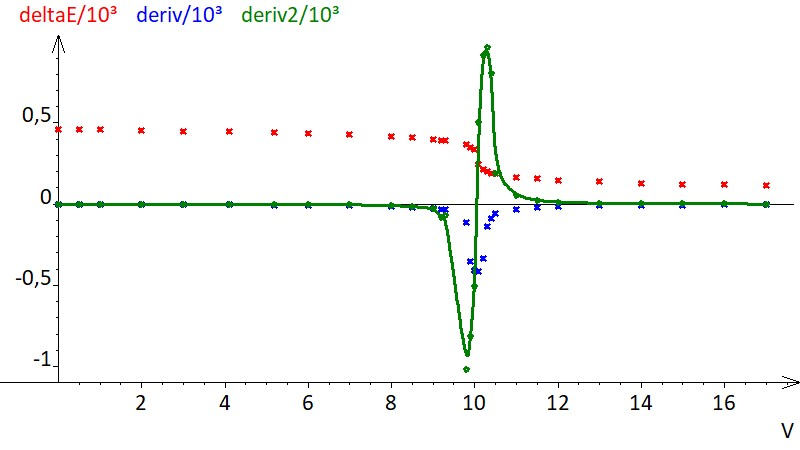 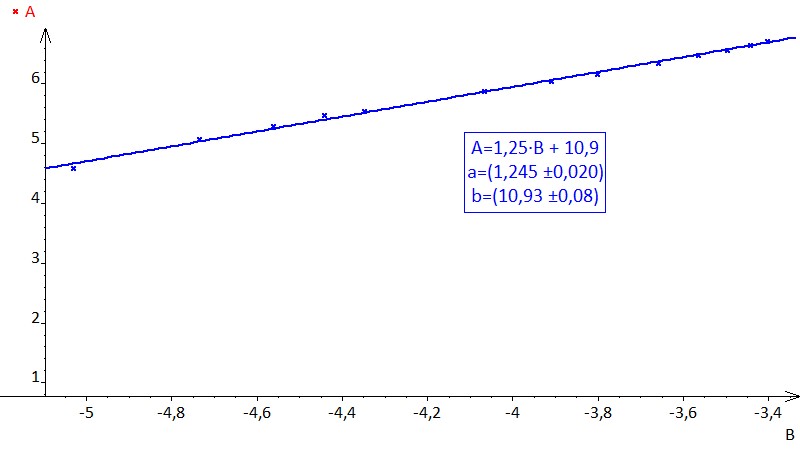 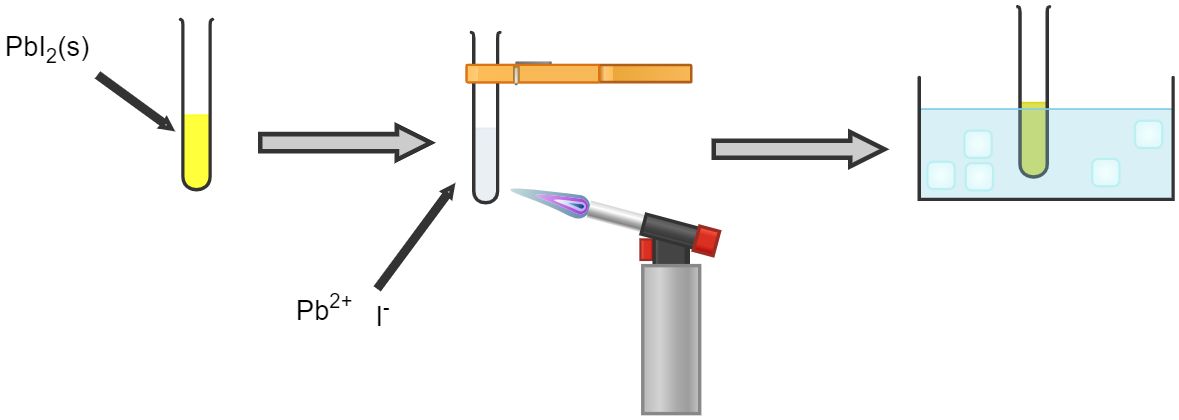 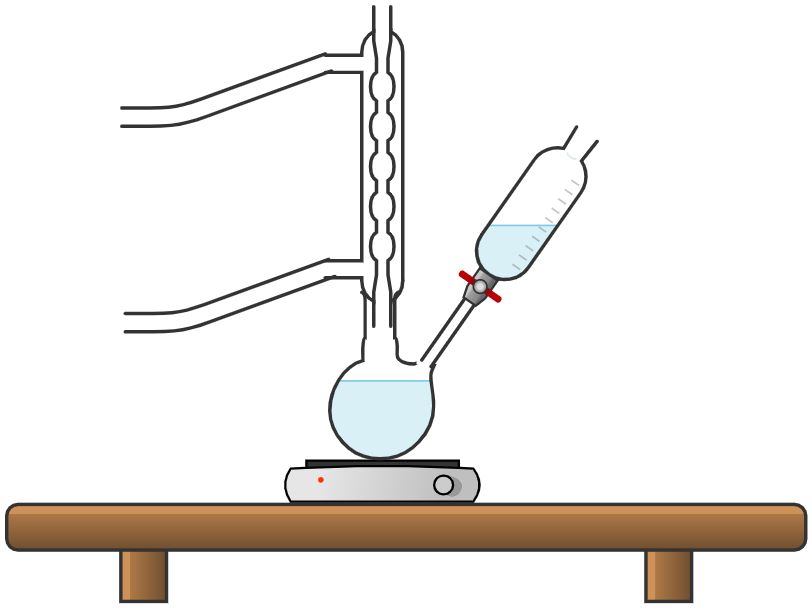